Figure 3 Synopsis of altered connectivity between cortical areas after stroke. To date, five studies have reported ...
Brain, Volume 134, Issue 5, May 2011, Pages 1264–1276, https://doi.org/10.1093/brain/awr033
The content of this slide may be subject to copyright: please see the slide notes for details.
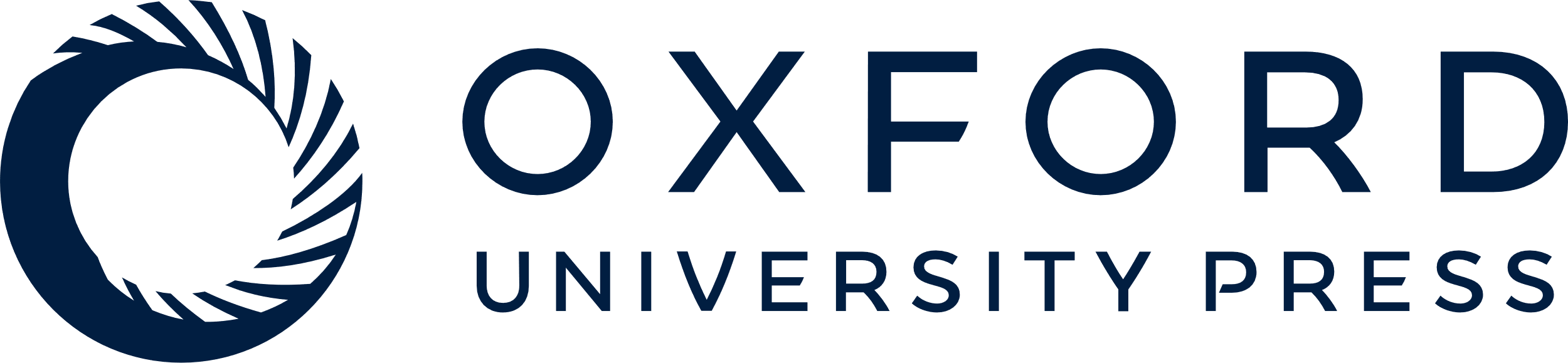 [Speaker Notes: Figure 3 Synopsis of altered connectivity between cortical areas after stroke. To date, five studies have reported changes in cortical connectivity in patients suffering from motor deficits after stroke. The figure summarizes those regions that were included in the respective connectivity models: primary motor cortex (M1), dorsal and ventral premotor cortex (dPM, vPM), supplementary motor area (SMA), parietal cortex (PAR, including postcentral gyrus), secondary somatosensory cortex (S2) and prefrontal cortex (PFC). Among these regions of interest, a number of intra-hemispheric (blue-coloured) and inter-hemispheric (orange-coloured) connections were identified to be altered in stroke patients and/or to correlate with motor symptoms. Numbers on connections refer to the publication in which a change in neural coupling was reported. Arrow heads were added to the connections whenever directional information was available (i.e. in studies assessing effective connectivity). Strongest convergence across studies was found for the inter-hemispheric interactions between the primary motor cortices.


Unless provided in the caption above, the following copyright applies to the content of this slide: © The Author(s) 2011. Published by Oxford University Press on behalf of Brain.This is an Open Access article distributed under the terms of the Creative Commons Attribution Non-Commercial License (http://creativecommons.org/licenses/by-nc/2.5), which permits unrestricted non-commercial use, distribution, and reproduction in any medium, provided the original work is properly cited.]